ИКТ компетенции учителя 
как один из критериев оценки 
его профессиональной деятельности
согласно требованиям профстандарта
Руководитель профессионального творческого 
объединения учителей начальных классов
Коминтерновского района города Воронежа,
учитель начальных классов
МБОУ Прогимназия № 2
Нечепаева Светлана Анатольевна
В деле обучения и воспитания 
ничего нельзя улучшить, 
минуя голову учителя

К.Д.Ушинский
(1823 – 1870)
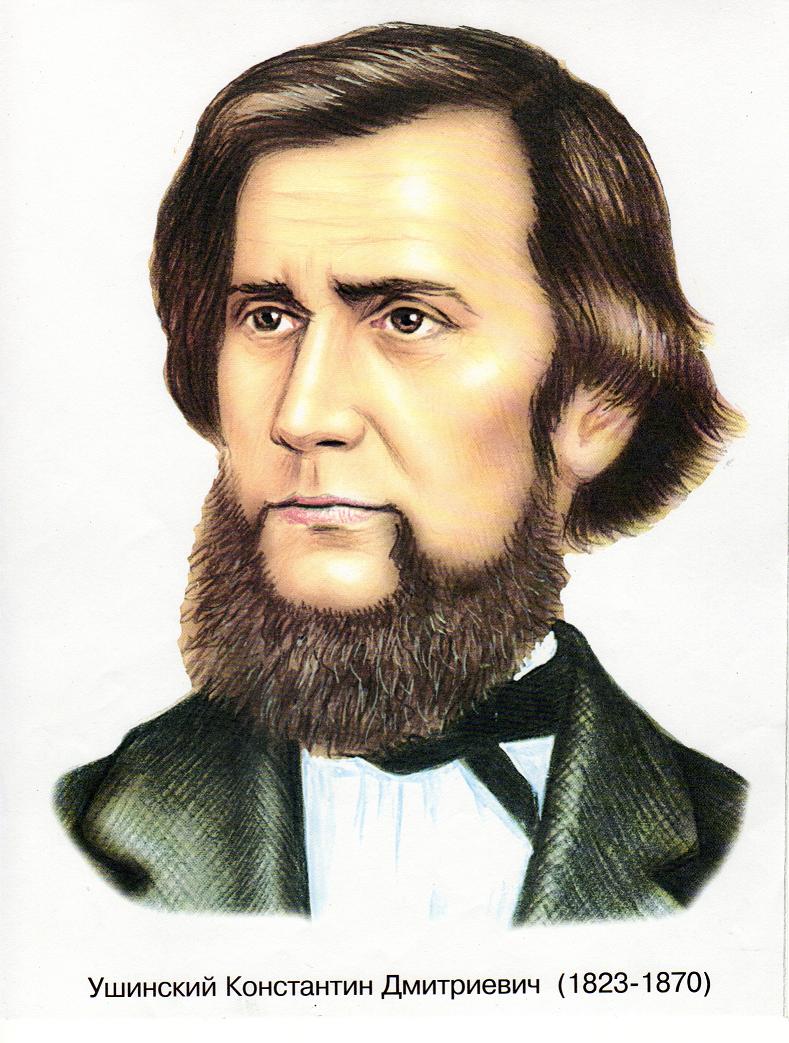 Приказ Министерства труда и социальной защиты РФ
№ 544н от 18 октября 2013 года 
«Об утверждении профессионального стандарта
«Педагог (педагогическая деятельность 
в сфере дошкольного, начального общего, основного общего,
среднего общего образования) (воспитатель, учитель)».
Зарегистрирован в Минюсте 06 декабря 2013 года за № 30550
Документ применяется работодателями при формировании 
кадровой политики, при организации 
обучения и аттестации
работников, заключении трудовых договоров, разработке 
должностных инструкций и 
установлении систем оплаты труда 
с 01 января 2016 года
Нормативной базой для введения стандарта являются
Указ президента РФ от 07.05.2012 
«О мероприятиях по реализации государственной 
социальной политики»
Федеральный закон № 236 ФЗ от 03.12.2012 
«О  внесении изменений в трудовой кодекс 
Российской Федерации и статью 1 ФЗ 
«О техническом регулировании»
Постановление РФ от 22.01.2013 № 23 «О правилах  разработки, утверждения и применения профессиональных стандартов»
Федеральный закон «Об образовании в РФ» от 29.12.2012
Концепция Федеральной целевой программы развития образования на 2011 – 2015 годы
В соответствии с порядком аттестации педагогических 
работников оценка профессиональной деятельности 
является основой для установления соответствия 
уровня квалификации педагога
Разработанная модель профессионального стандарта 
педагогической деятельности с позиций 
системно-деятельностного подхода включает 
совокупность компетенций, обеспечивающих решение 
основных функциональных задач педагогической деятельности
Стандарт не предъявляет требований к опыту работы. Особые требования предъявляются к уровню профессиональной подготовки учителя, его способностям и желанию развиваться в профессии и жизни
Квалификация  педагогических  работников 

образовательных  учреждений  должна  отражать:
компетентность в соответствующих предметных областях знания и методах обучения;   
сформированность  гуманистической  позиции,  позитивной  направленности  на педагогическую деятельность, общую  культуру,  определяющую  характер  и  стиль  педагогической  деятельности, влияющую на успешность педагогического общения и позицию педагога; 
самоорганизованность, эмоциональную устойчивость
В разделе «Термины и определения» ИКТ-компетентность значится как квалифицированное использование общераспространённых в данной профессиональной области 
в развитых странах средств ИКТ при решении профессиональных задач там, где это необходимо
Среди необходимых умений педагога выдвигается  
владение ИКТ-компетентностями:
общепользовательская ИКТ-компетентность;
общепедагогическая ИКТ – компетентность;
предметно-педагогическая ИКТ-компетентность (отражающая профессиональную ИКТ-компетентность соответствующей области человеческой деятельности)
Общепользовательская ИКТ-компетентность 

предусматривает:

использование приёмов и соблюдение правил начала, приостановки, продолжения и завершения работы со средствами ИКТ;
устранение неполадок, обеспечение расходуемых материалов, эргономики, техники безопасности;
соблюдение этических и правовых норм использования ИКТ;
видеоаудиофиксация процессов в окружающем мире и в образовательном процессе;
аудиовидеотекстовая коммуникация, в том числе посредством Интернет
Профессиональная ИКТ-компетентность 
основана на рекомендациях ЮНЕСКО  
«Структура ИКТ- компетентности учителей», 2011 год. Предполагается как присутствующая во всех компонентах профессионального стандарта. Выявляется  и оценивается экспертами в ходе наблюдения деятельности учителя и анализа её фиксации в информационной среде
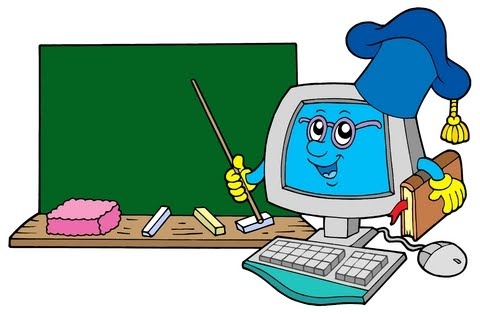 Согласно исследованиям профессора И.Н.Федекина
информационная компетенция предполагает:
Информационная компетенция предполагает:
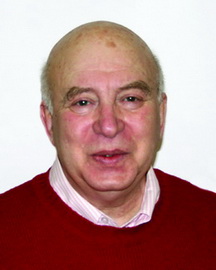 «Требования стандарта слишком широки и одному человеку непосильны. Нет таких способов, методов, технологий и приёмов мотивации к учению, чтобы охватить ими всех без разбора детей вне зависимости от природных дарований, склонностей, интересов и особенностей здоровья»
Борис Михайлович Бим - Бад 
профессор кафедры педагогики 
Московского психолого-социального университета, доктор педагогических наук, действительный член РАО
Икт-компетенции необходимы учителю 
в связи с возникновением 
ряда новых направлений работы
Работа с одарёнными детьми

Работа в условиях реализации программ инклюзивного образования

Преподавание русского языка для учащихся, для которых он не является родным

Работа с учащимися, имеющими проблемы в развитии

Работа с девиантными, зависимыми, социально запущенными и социально уязвимыми детьми
Инструментарий 
диагностики профессионально-педагогической деятельности педагога 
основан на исследованиях психологов, работах 
Раисы Викторовны Овчаровой и имеет комплекс из семи направлений
Каждое направление 
содержит перечень вопросов, которые освещают:
1. Профессионально-демографические характеристики состава педагогов
2. Диагностику реализации педагогами основных своих профессиональных функций (компетенций)
3. Учёт объективных и субъективных факторов, определяющих характер и продуктивность профессиональной деятельности педагогов
4. Характеристику деятельности педагогов по повышению и развитию своей общекультурной и профессиональной компетентности
5. Описание деятельности педагогов по внедрению и использованию в своей повседневной профессиональной деятельности современных информационно-коммуникационных средств и технологий
6. Уровни творческо-исследовательской деятельности педагогов в процессе своей повседневной учебно-воспитательной работы.
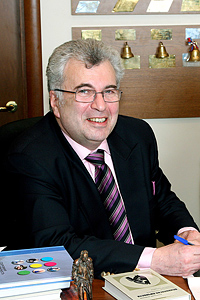 «…внедрение стандарта педагога может принести неисчислимые бедствия при глупом подходе, а может дать импульс движению вперёд – при умном. Очень многое зависит от того, сумеем  ли мы пройти между Сциллой тотального неприятия стандарта и Харибдой его насильственного внедрения…»
Евгений Александрович  Ямбург
доктор педагогических наук, член-корреспондент РАО, директор центра образования № 109 («Школа Ямбурга») города Москвы
Использованные ресурсы:

1. http://argumenti.ru/education/2014/11/379047
2. http://pedsovet.org/content/view/23563/249/
3.http://www.consultant.ru/document/cons_doc_LAW_155553/?frame=1
4. Бим-Бад Б.М. Государственное школьное образование. Новости. Профессиональный стандарт учителя.
5. Захарова И.М., Федекин И.Н. Структура профессиональной компетенции учителя начальных классов с точки зрения ФГОС второго поколения //Психологическая наука и образование. 2010. № 4
6. Мелехин В.А. Механизмы разработки профессиональных стандартов педагогических работников //Человек и образование. 2013. № 3 (36) с. 43-48
7. Ямбург Е. А. Зачем нужен профессиональный стандарт учителя// Вестник Московского университета. Сер. 20: Педагогическое образование. - 2013. -  № 3. – с. 3-13. 
8. http://argumenti.ru/education
Уважаемые коллеги,

Спасибо 

за внимание!